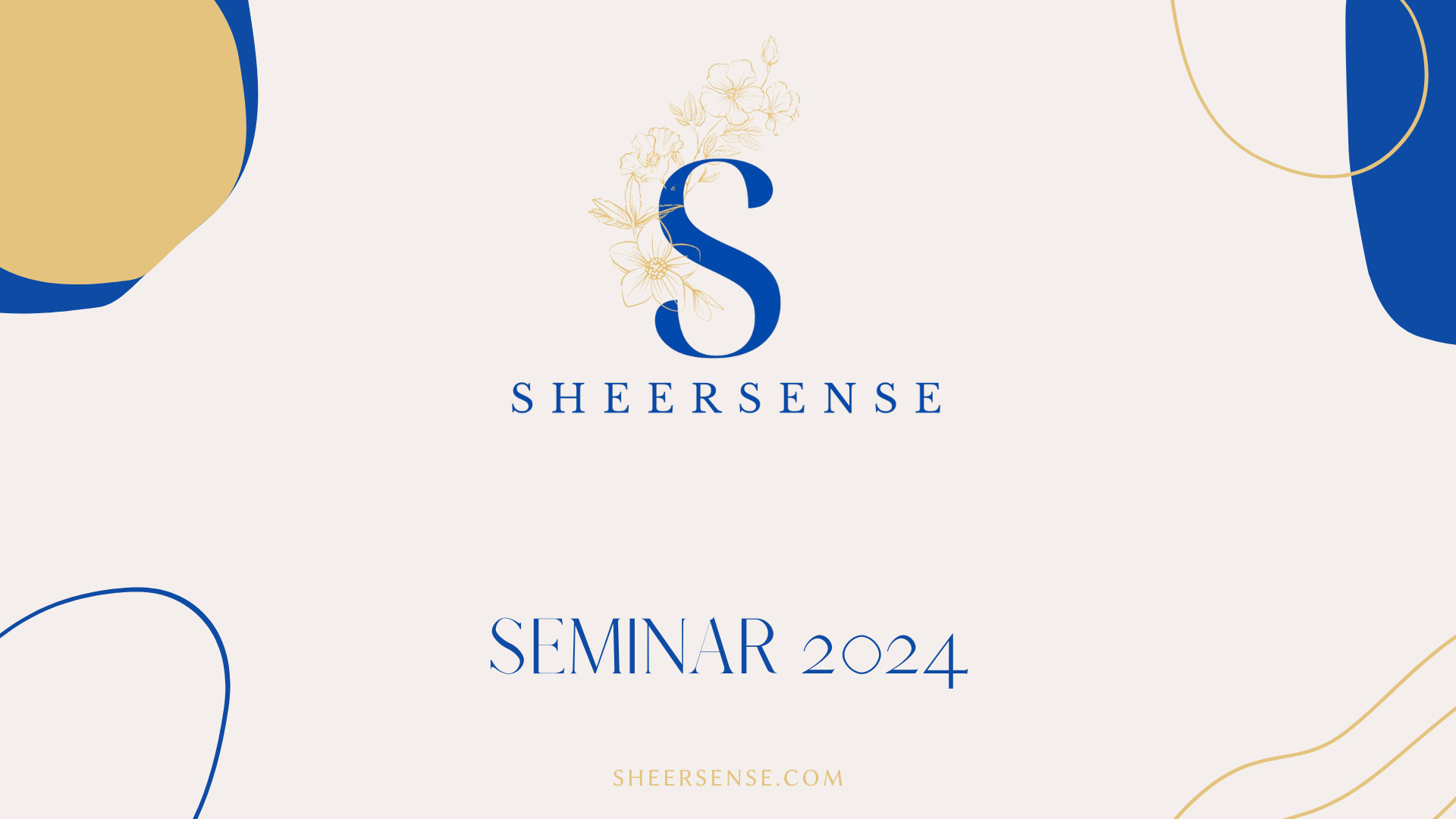 NEW RELEASE!
NEW TO THE UK - SENEGENCE HAIRCARE
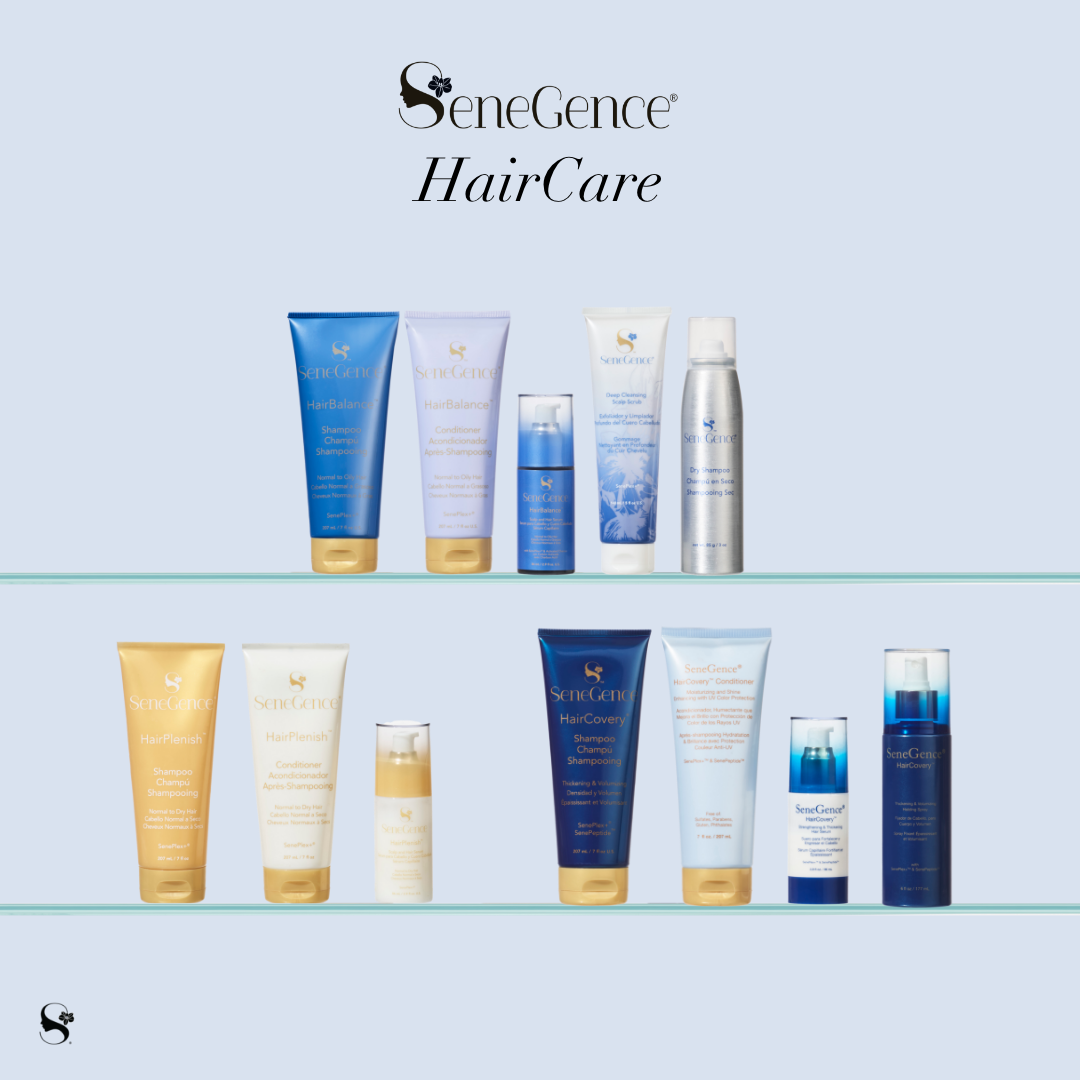 3 Systems available
Choose your type:

HairCovery - Thickening and Volumising
HairPlenish - for Normal to Dry Hair
HairBalance - for Normal to Oily Hair
Unique Selling Points
SCALP HEALTH
Calms, cleanses and soothes scalp and
 hair without drying or stripping
No Sulfates or Parabens - sulphates kill the 
      hair follicle and make hair thinner
No animal by products or testing - Vegan
Gluten free
SenePlex + and Capixyl
Botanicals and Peptides
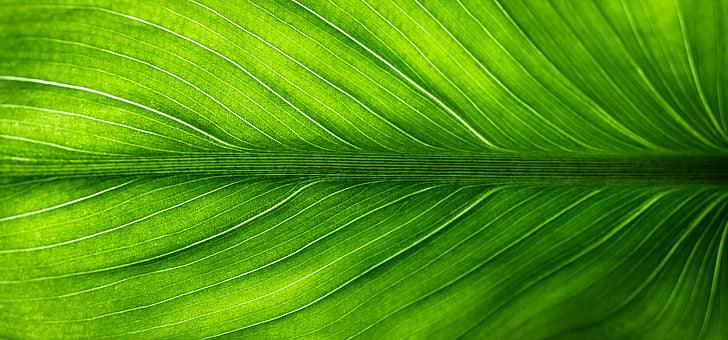 CAPIXYL™ WORKS TO INCREASE THE NUMBER OF HAIR
FOLLICLES PER SQUARE CENTIMETER BY OVER 79% 
IN FOUR MONTHS.*
A quick note on Scalp Health
See your scalp as an extension of your face!
Healthy scalp = healthier hair 
“skincare for the scalp”

Treating the hair at the scalp and then working the product through from 
root to ends will help produce strong, healthy hair over time.

Stimulates follicle regeneration with the use of Capixyl
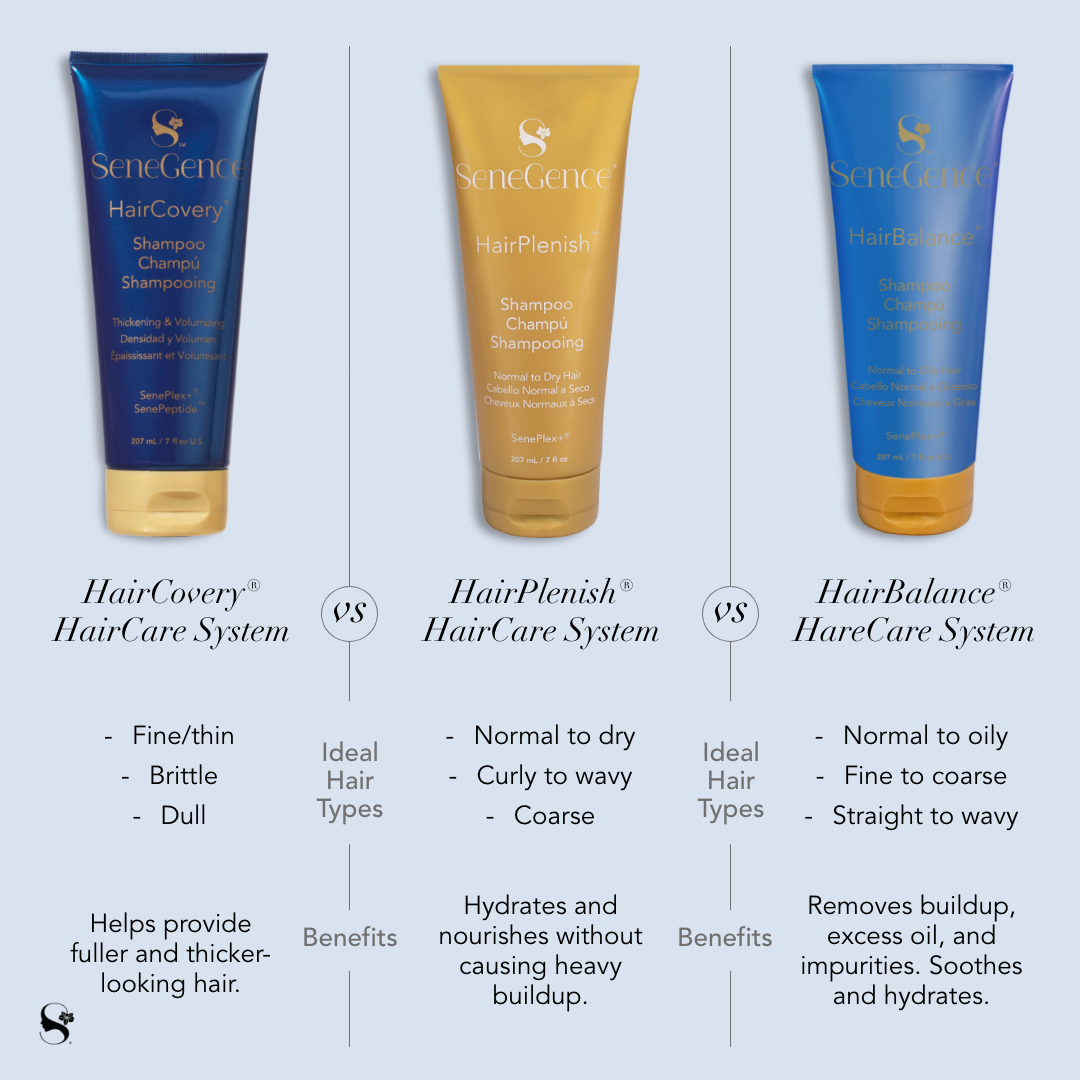 There are a few simple questions
you can ask to help determine 
hair type
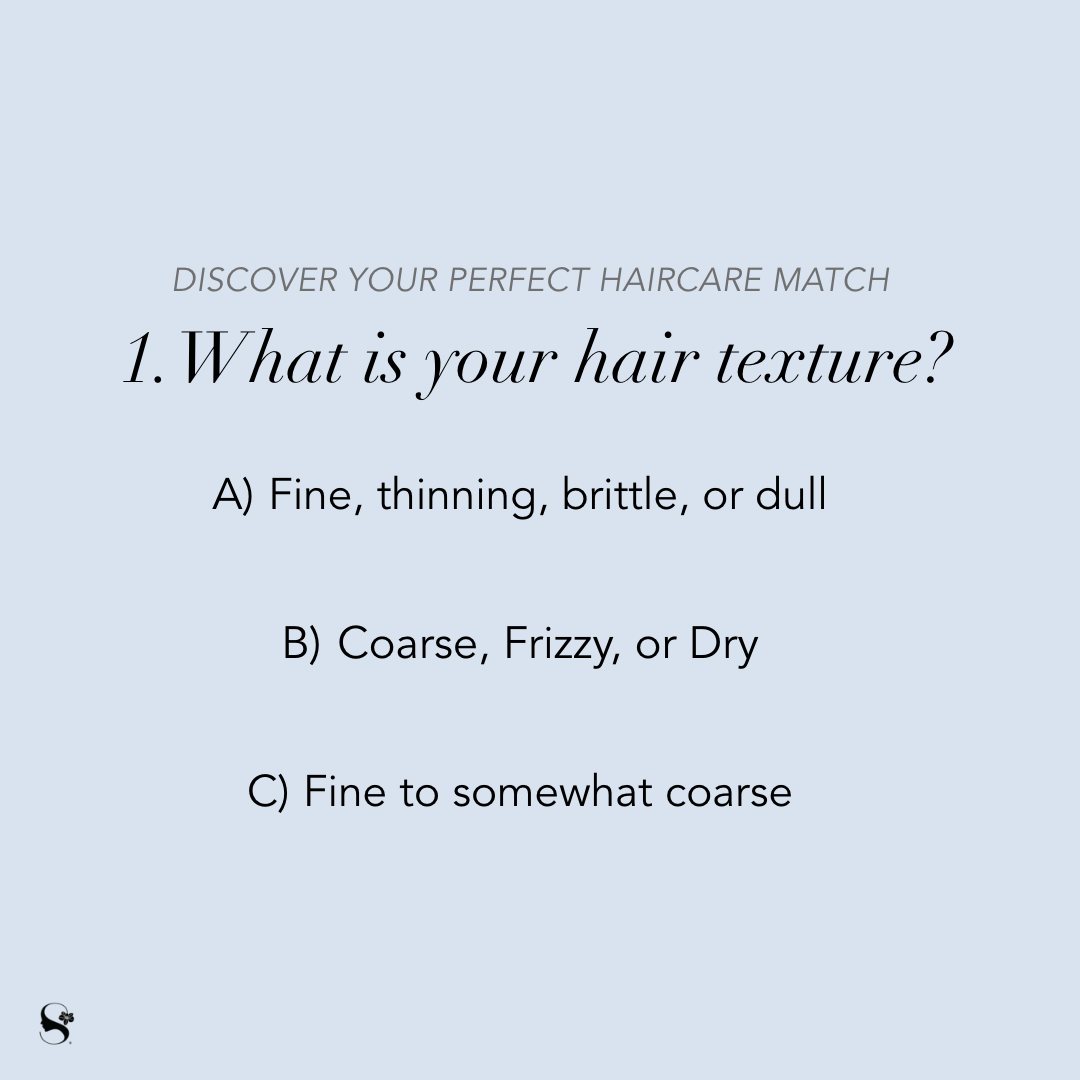 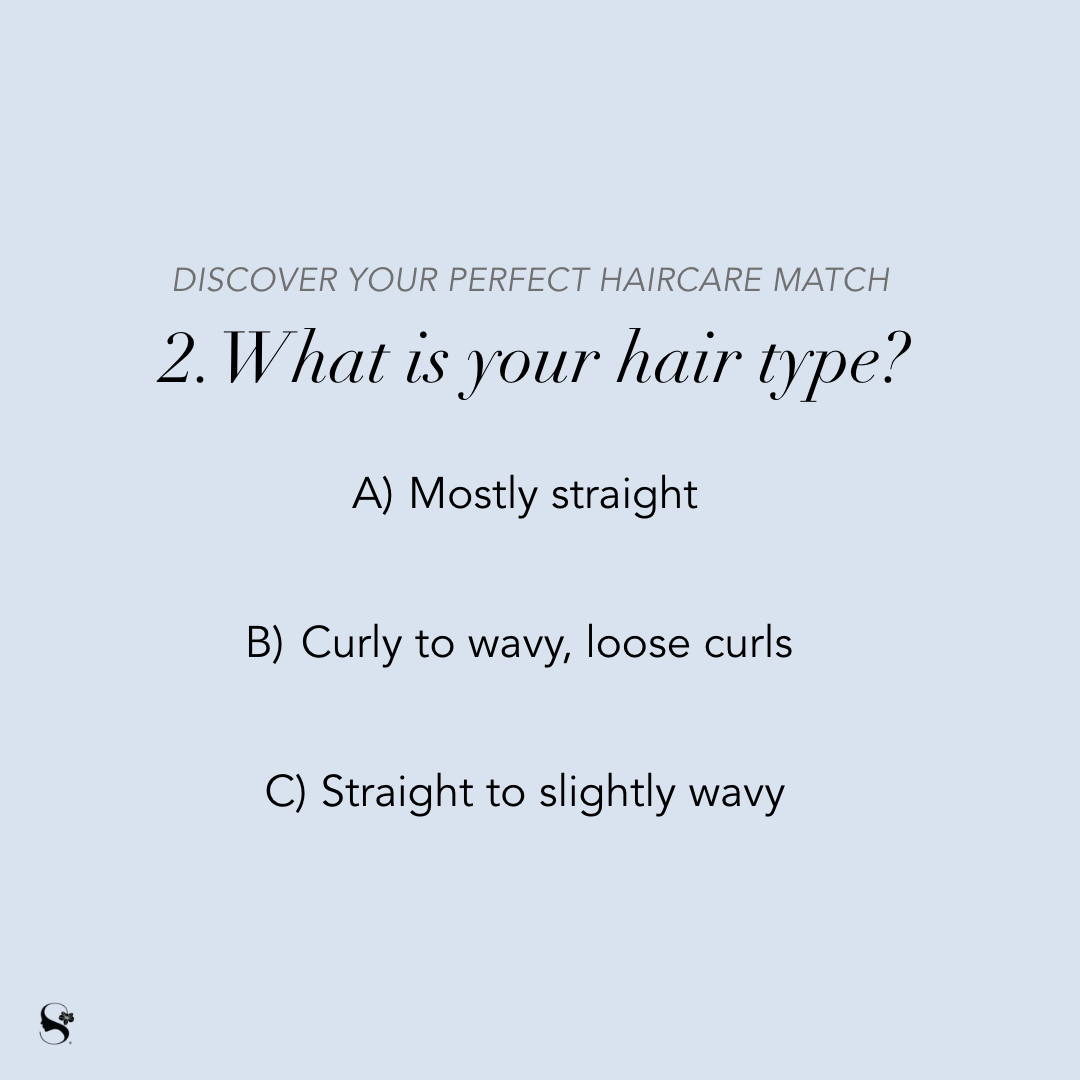 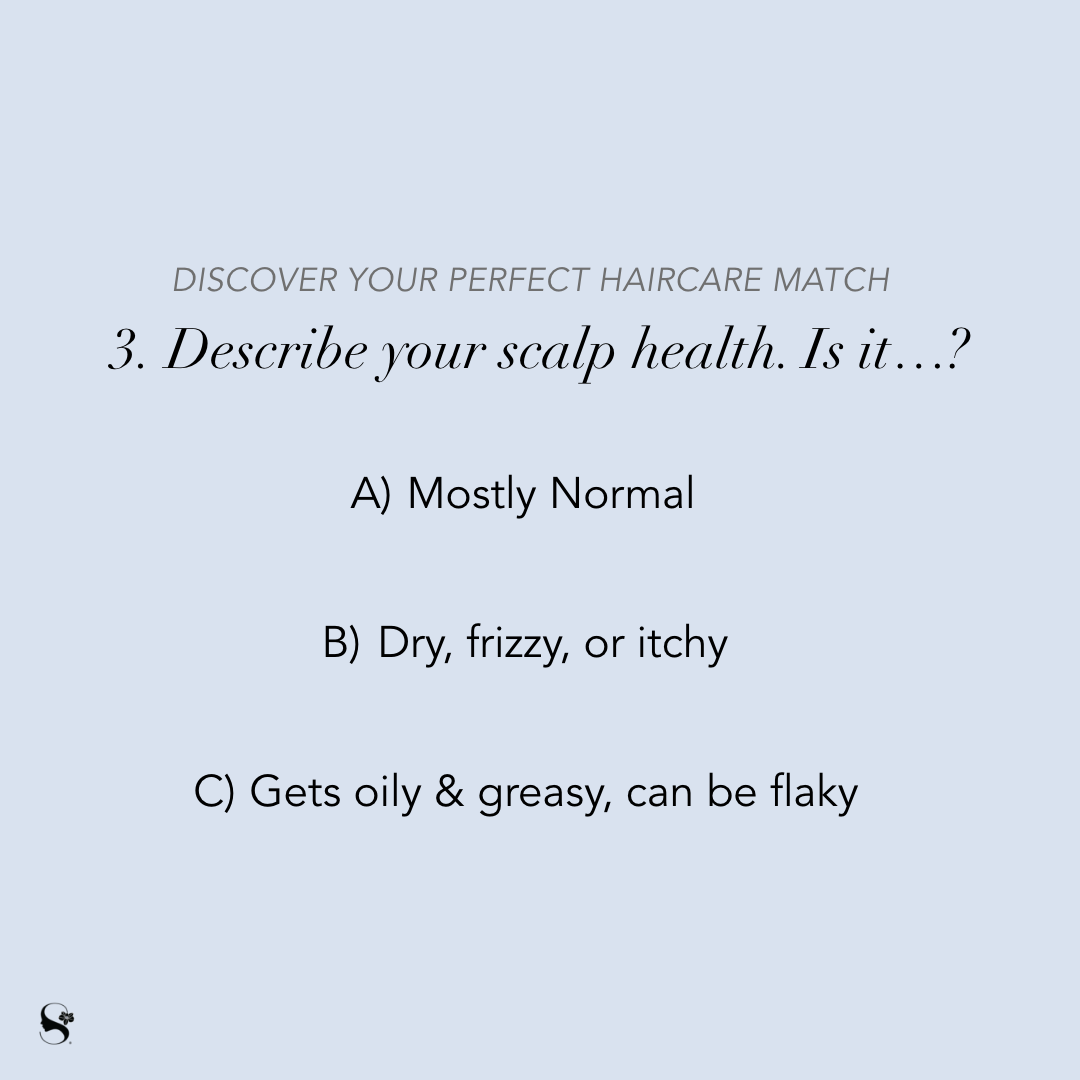 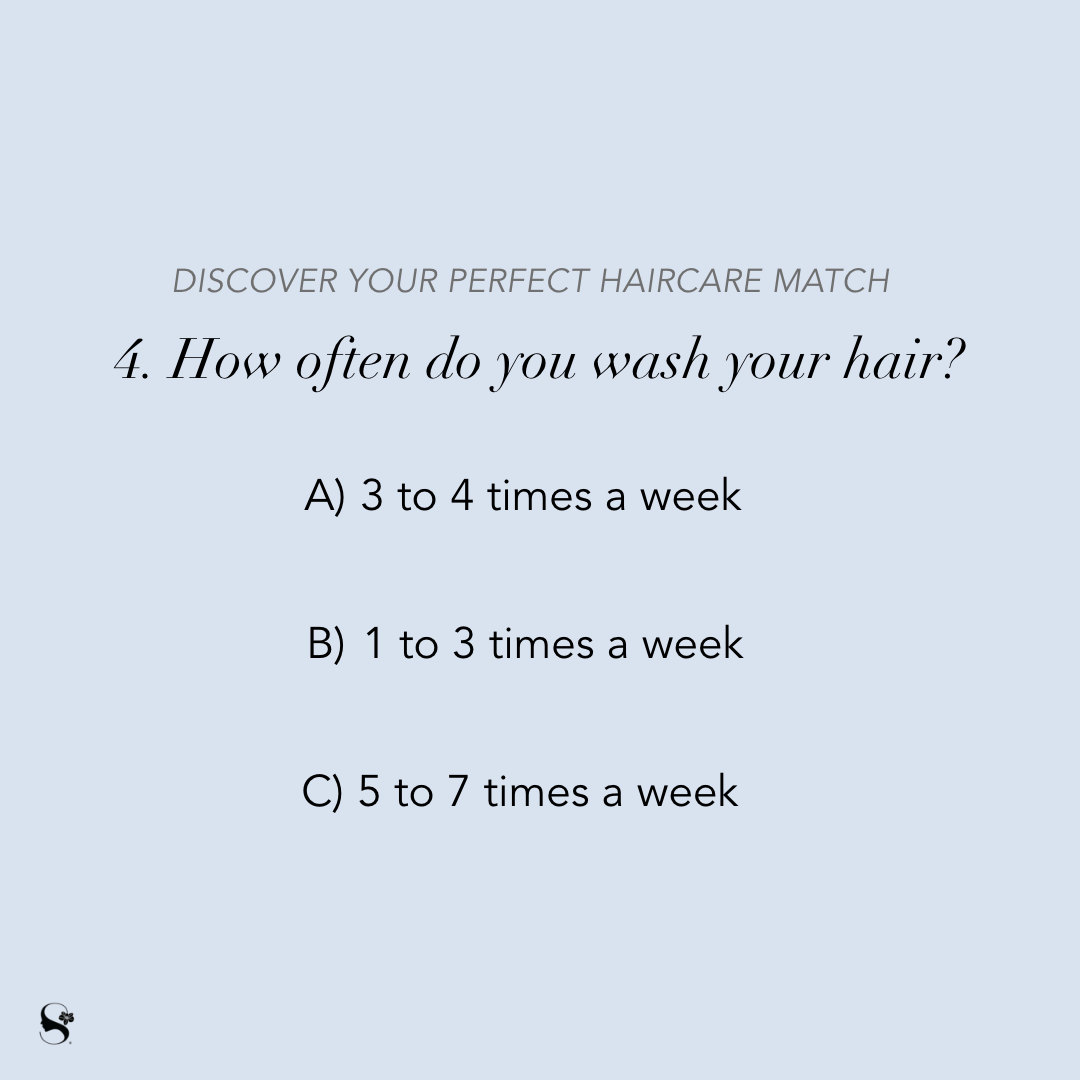 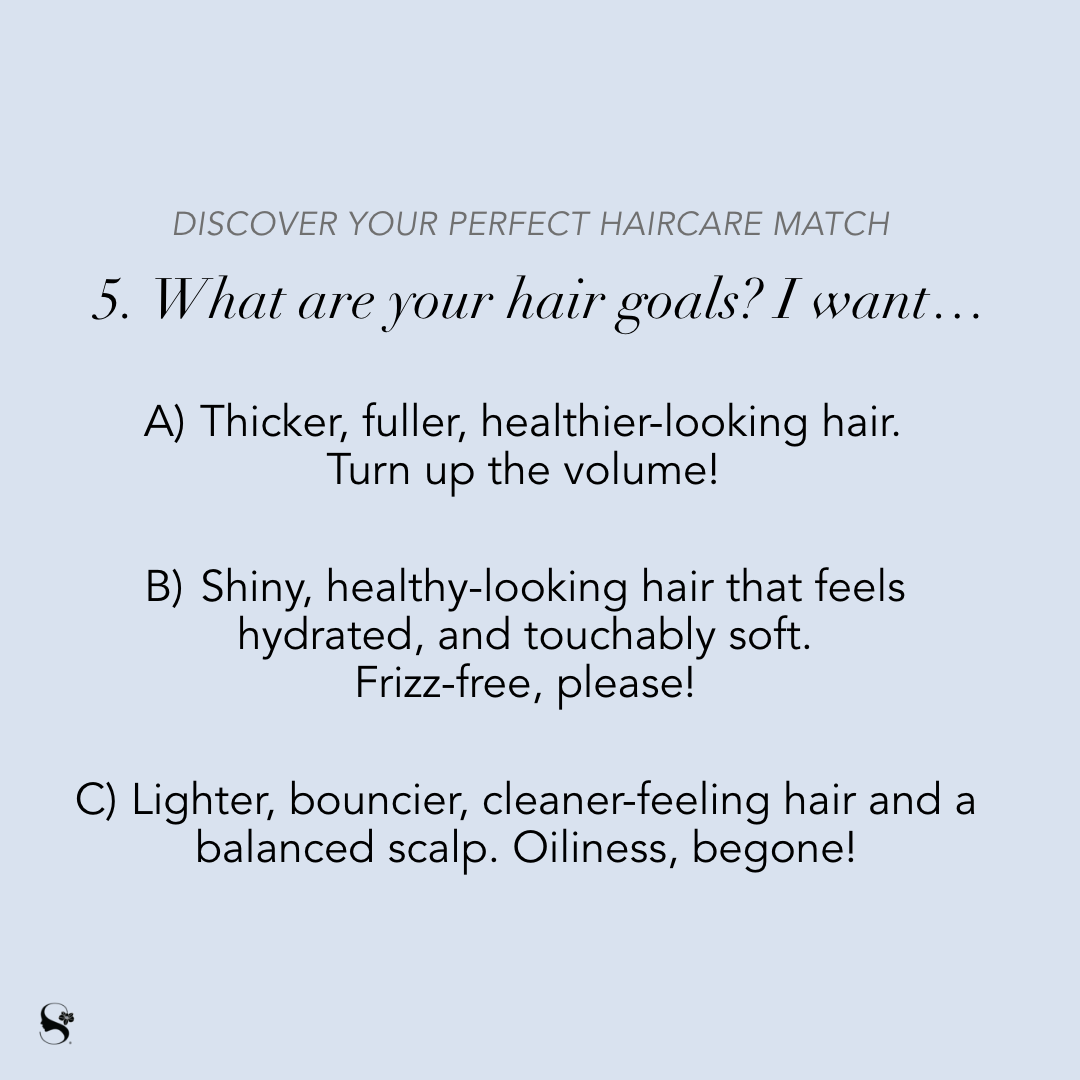 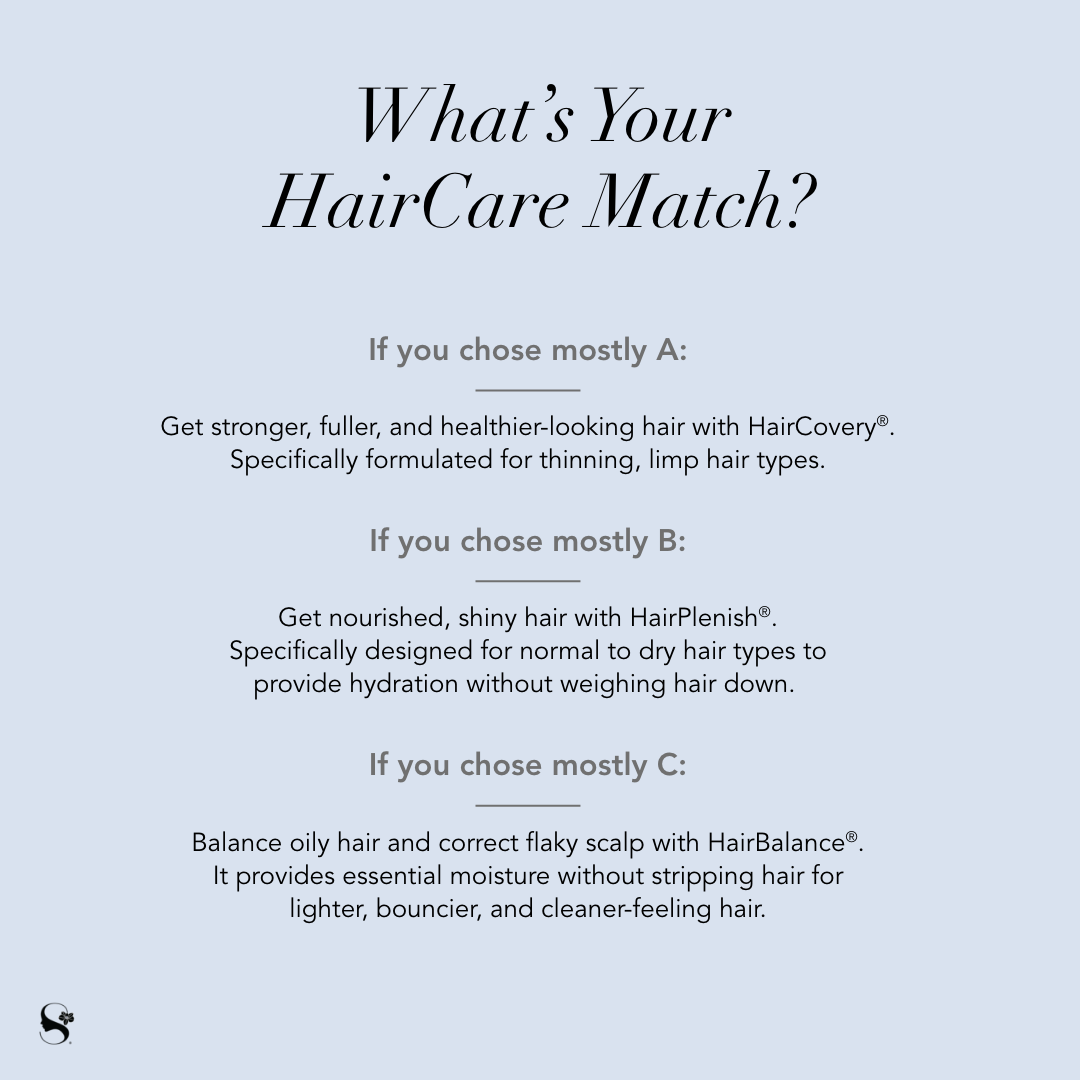 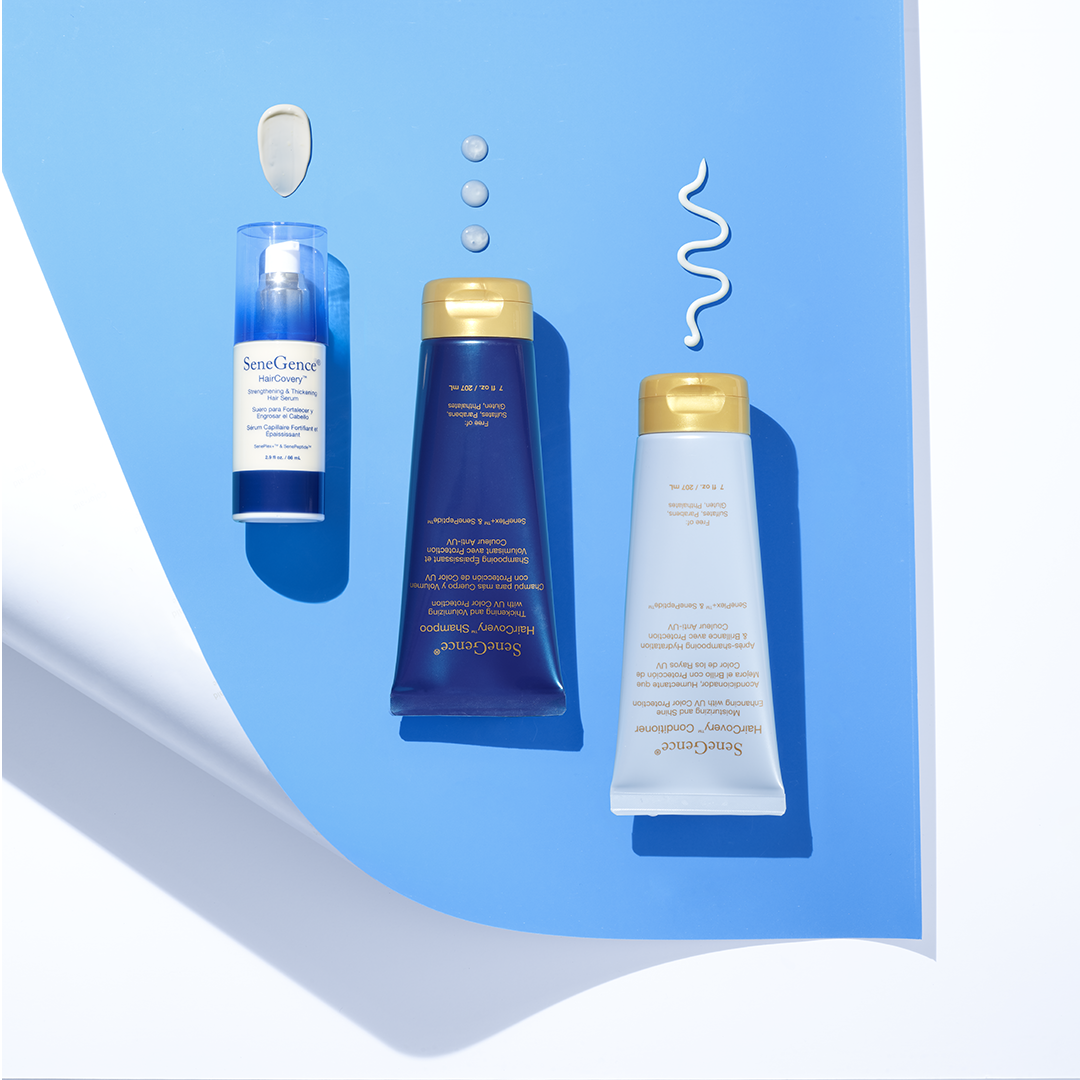 HairCovery®
ingredients that address thinning, limp hair types, 

 powered by Capixyl™, which fortifies every strand to 
       promote thicker, fuller, and healthier-looking hair.

SenePlex+®and SenePeptides -  support a healthy-looking scalp and voluminous, strong locks of hair. 

Recovers the strength, softness, and volume of your hair from root to tip
HairCovery -
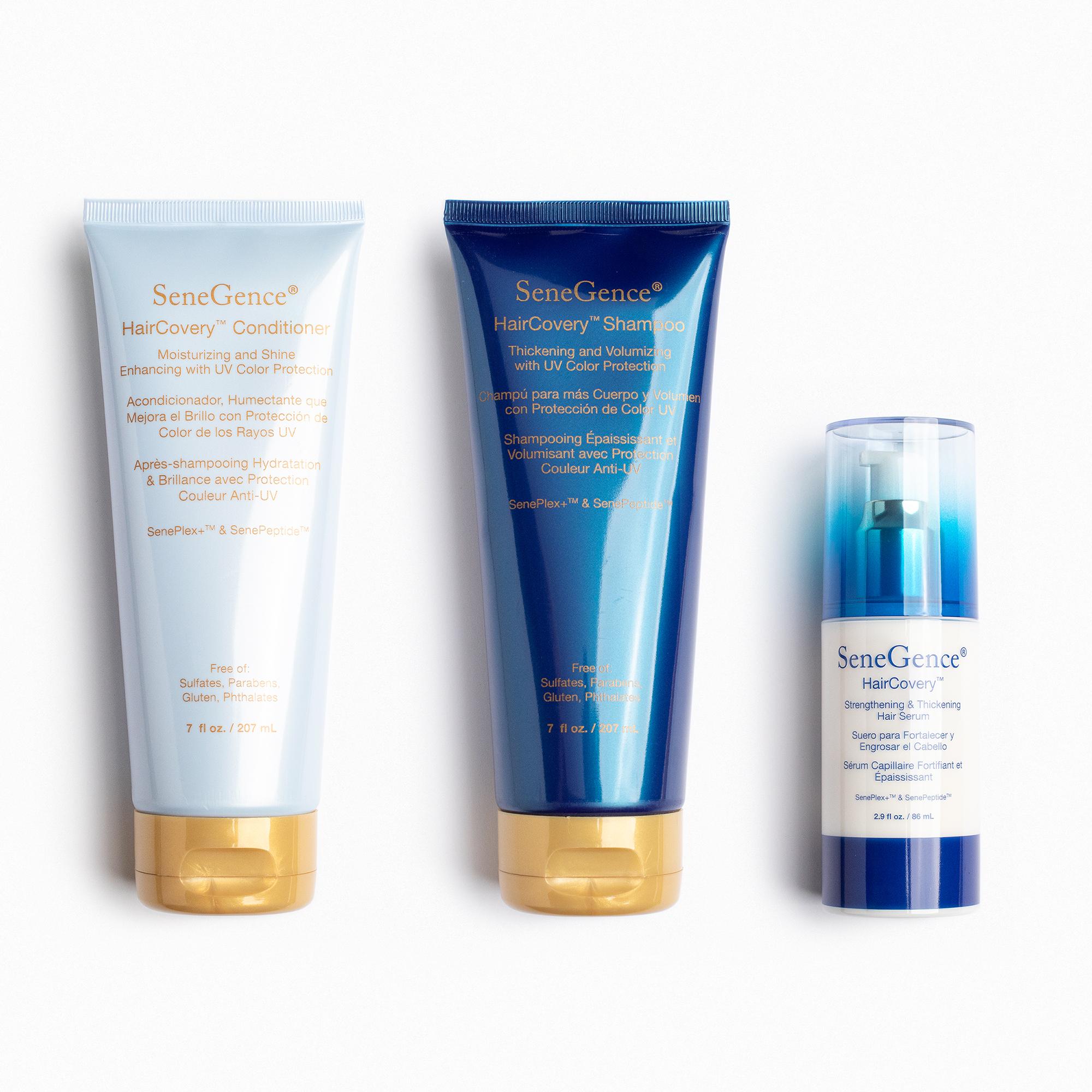 All with UV Colour Protection

Thickening and Volumizing Shampoo: revives hair - 
nourishing botanicals, vitamins, and lightweight moisture. 
Works to give you thicker looking, bouncier hair. 
Safe for color-treated hair. 

Moisturising and Shine Enhancing Conditioner: restores hair’s texture and radiance with moisturising botanicals and vitamins.
Dry, brittle hair is transformed into luxuriously soft, shiny, and
healthy-looking locks. Formula is also beneficial for colour-treated hair.  

Strengthening and Thickening Serum
Formulated with nourishing botanical extracts and powerful peptides that help to moisturise your scalp, this leave-in serum helps to strengthen hair to return it to its healthiest, shiniest, and most vibrant state.
Key Ingredients
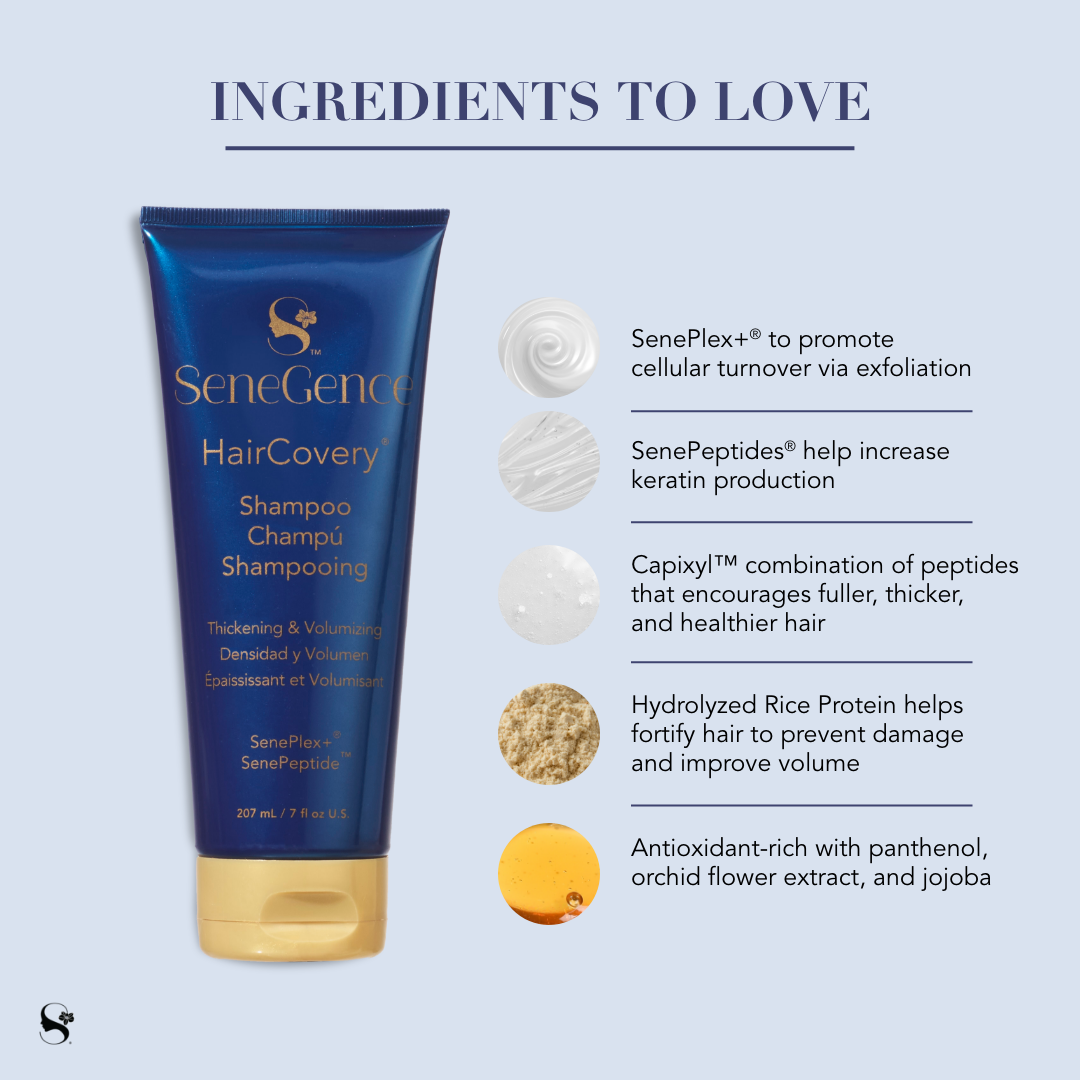 Capixyl - volumises and stimulates growth
with the help of red clover flower extract -
enhances hair density and reveals 
thicker healthier hair
Panthenol (Vitamin B complex) - nourishes
 and moisturises for a healthy scalp and 
conditions hair from root to tip
Rice Protein - fortifies hair to prevent 
damage and improves
Jojoba Ester - helps prevent UV damage
which can improve colour retention of 
coloured hair
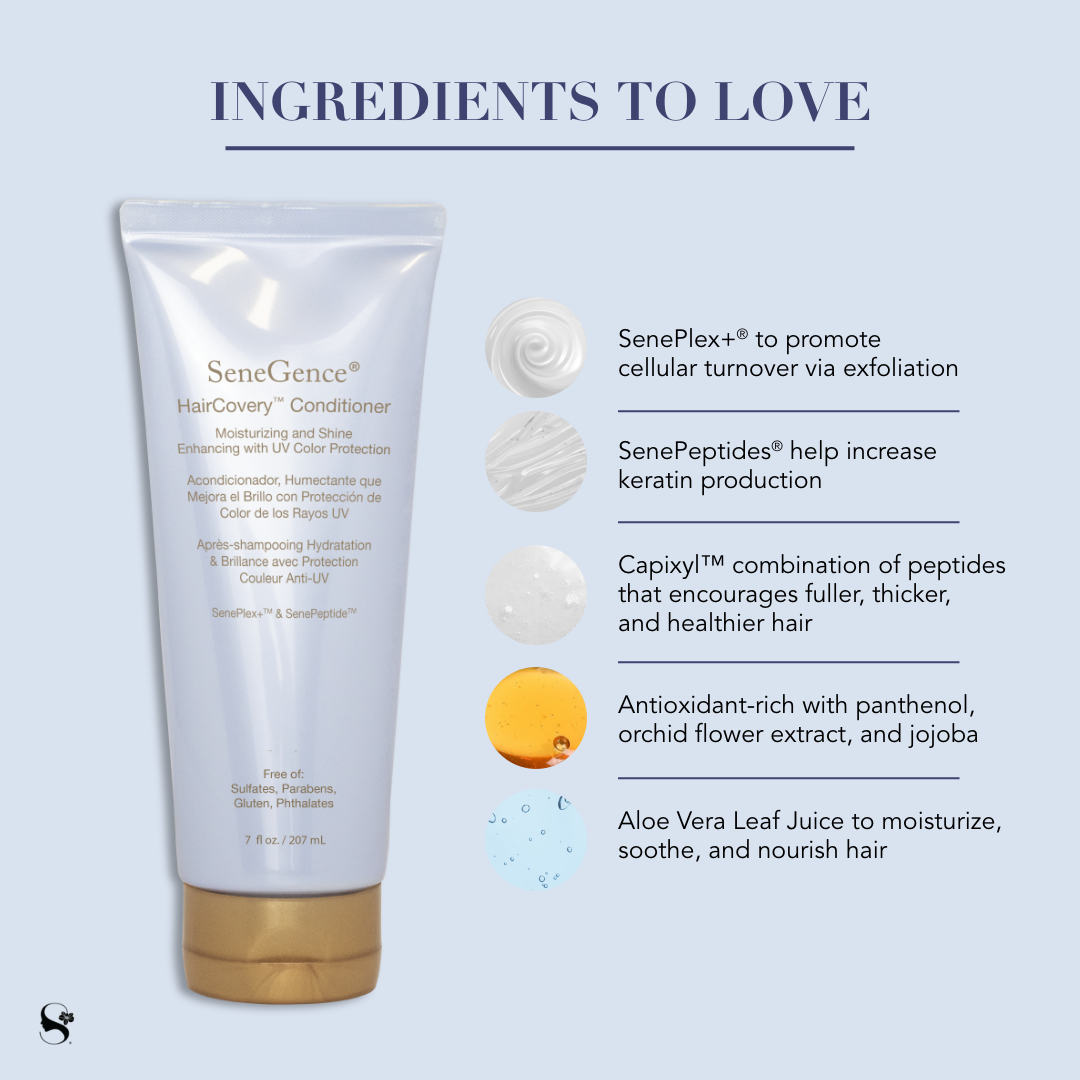 SenePeptide -  increases follicular activity
which can enhance hair strength and 
stimulate keratin production
SenePlex+ - Kinetic enzyme that prompted
cellular turnover via exfoliation
Orchid Flower - protects against free 
radicals
Aloe Vera - moisturises and 
soothes
Intense leave hair serum
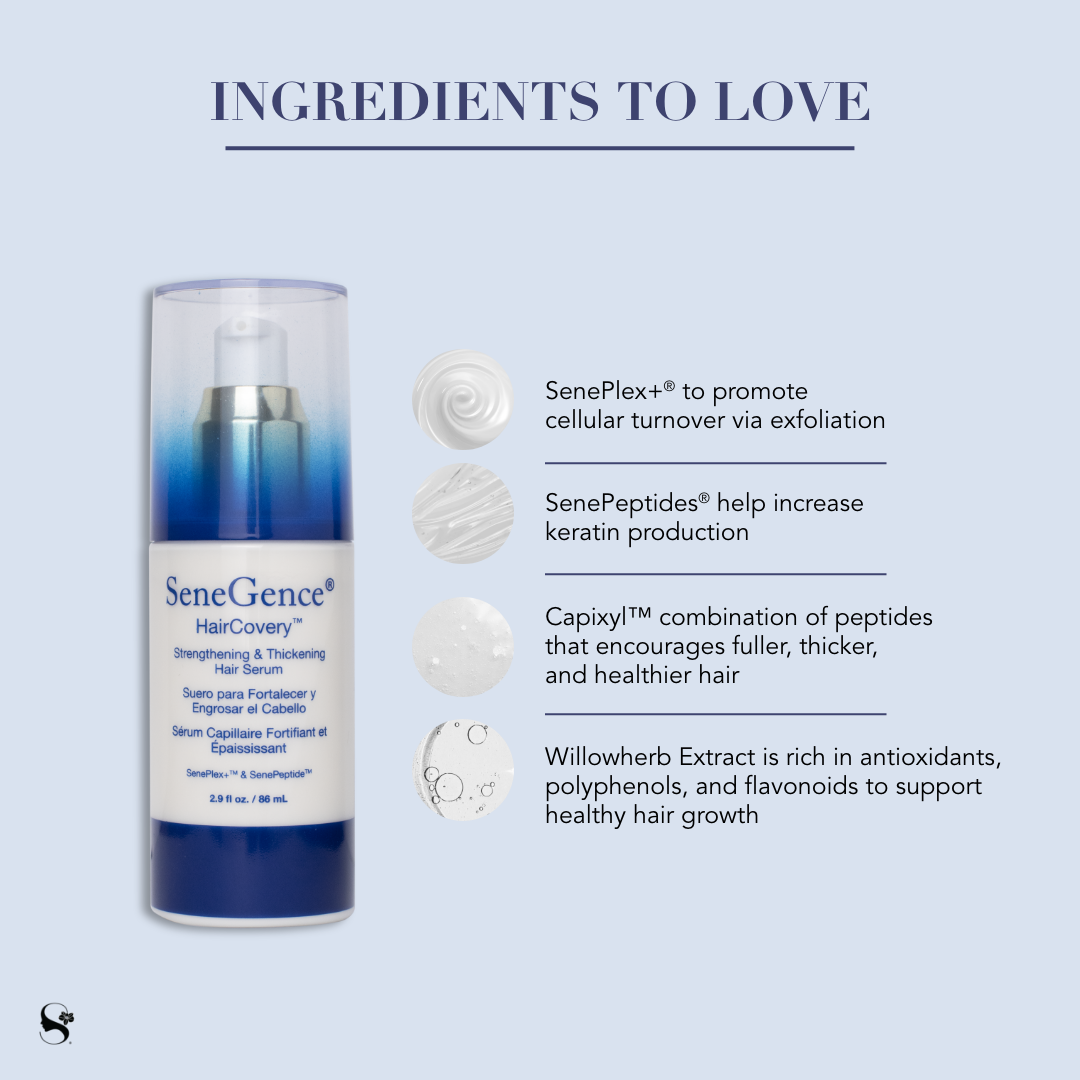 Powerful lightweight serum - packed with
nourishing ingredients to moisturise the 
scalp to reveal thicker, healthier,
shinier,strong hair. 

Contains Willow herb to calm the scalp and 
promote moisture
enhances the appearance of fuller
       more voluminous hair from scalp to tip
strengthens and encourages a 
       health scalp
adds radiant shine
HairPlenish®
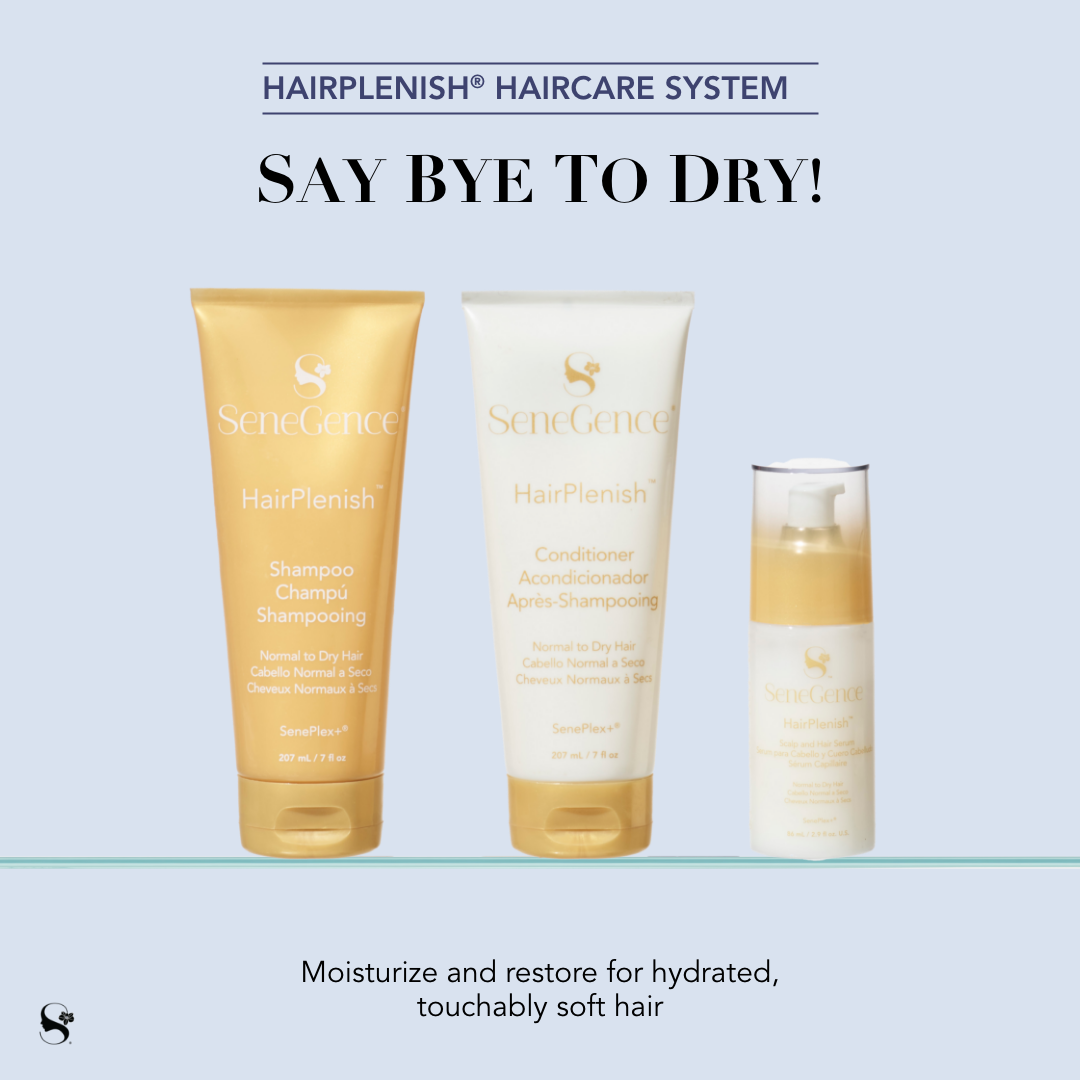 Specifically formulated for normal to dry hair types,
these products protect hair colour while gently 
cleansing and moisturizing for nourished scalp and hair.

Formulated without sulfates, parabens, silicones, gluten.
1. A rich lathering Shampoo  that leaves hair looking healthy, soft, and smooth
2. A creamy conditioner that reduces tangles and the appearance of frizz
    for easily manageable, touchably soft hair
3. A leave-in scalp serum with powerful peptides to moisturize your scalp and help
    return hair to its shiniest, most vibrant state.
HairPlenish with SenePlex+ - for Normal to Dry Hair
Shampoo 
Conditioner
Scalp and Hair Serum
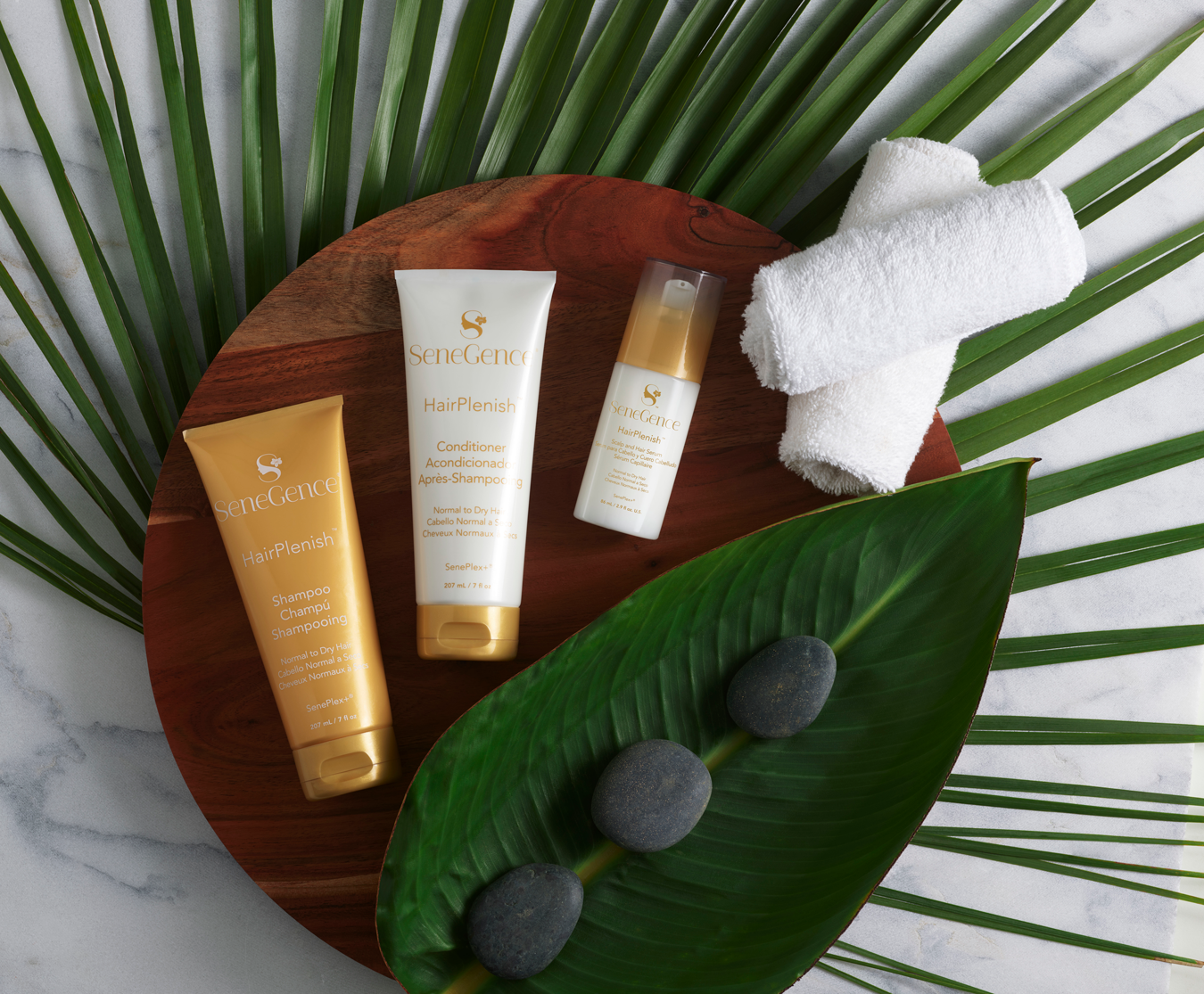 Achieve - shinier, healthier, smoother, vibrant, more 
manageable, moisturised hair

Eliminates dry dull hair without leaving the hair “heavy” 
for a vibrant appearance

Reduce scalp dryness and flaking

Lightweight formula - Designed to cleanse, hydrate and nourish 
from root to tip
Key Ingredients
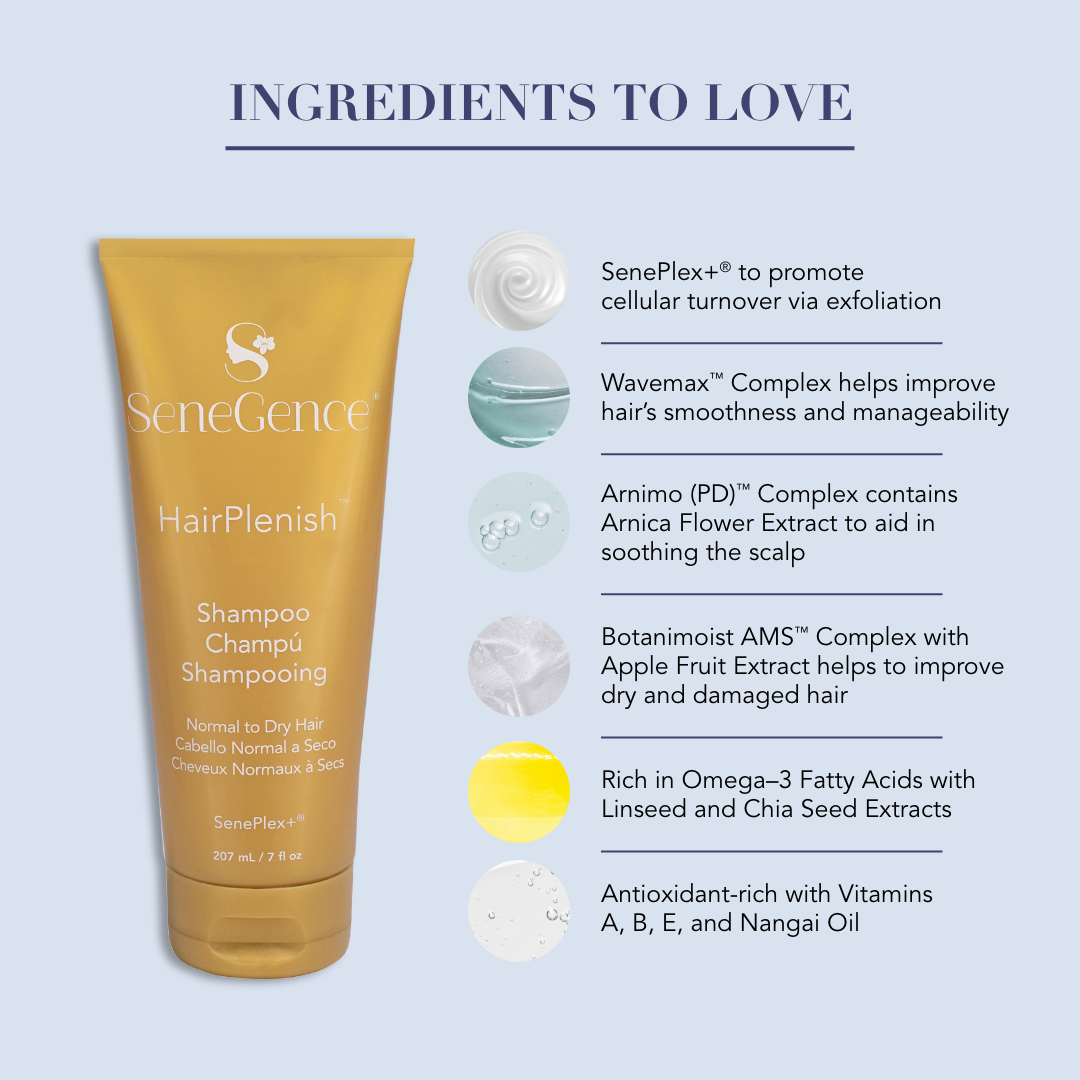 Wavemax™ Complex: with Linseed and Chia Seed. 
Helps improve hair’s smoothness and manageability 
and reduces frizz.

Arnimo(PD)™ Complex:
Contains arnica flower extract, which aids in soothing 
the scalp.

Arnica Flower extract - helps soothe scalp

Apple Fruit Extract - deeply moisturises and helps 
address dry and damaged hair
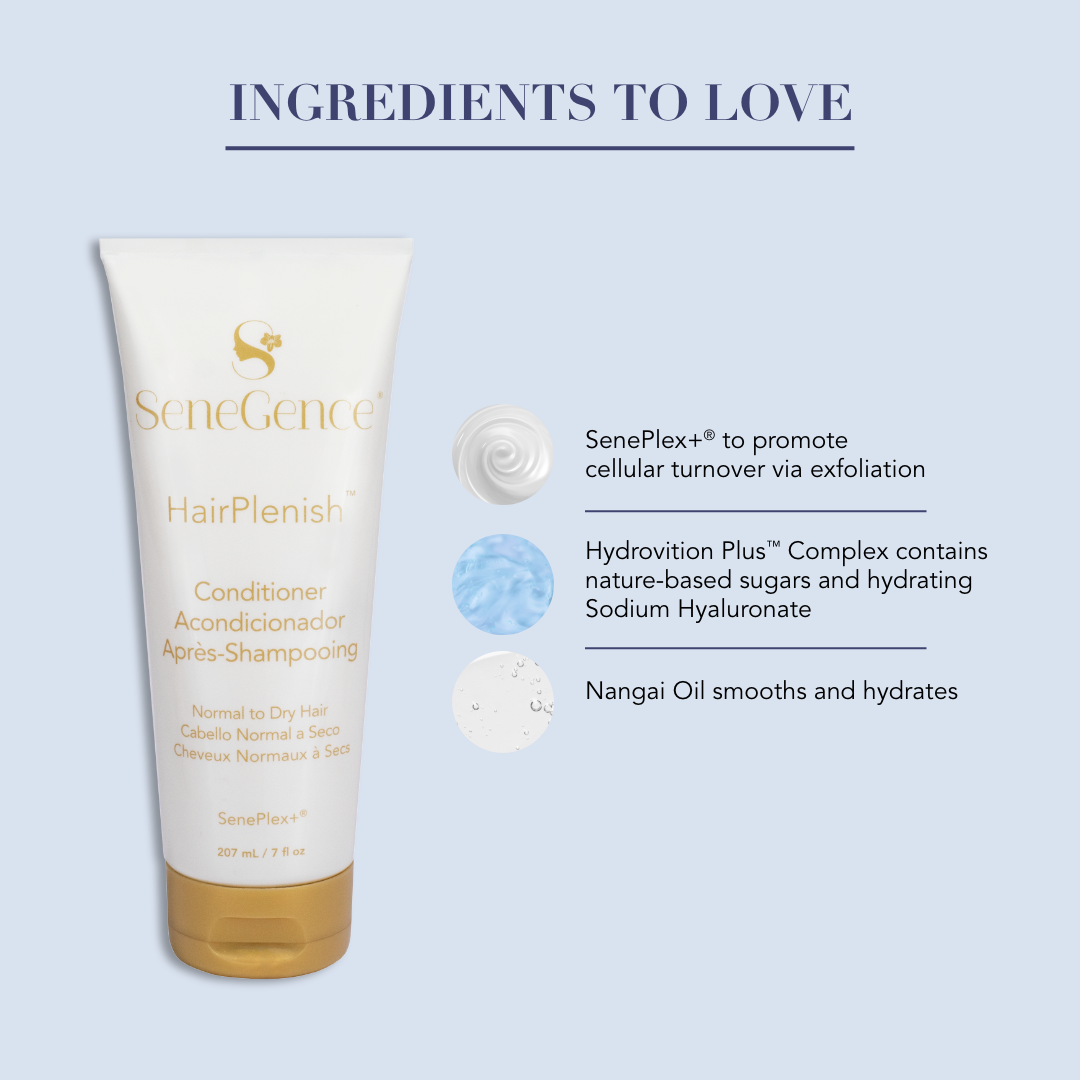 Nangai Oil - essential fatty acids - smooths
hair

Vitamins A, B, E - hydrate scalp and hair

Hydrovition Plus™
Complex: Complex made of nature-based
sugars and moisturising sodium hyaluronate.
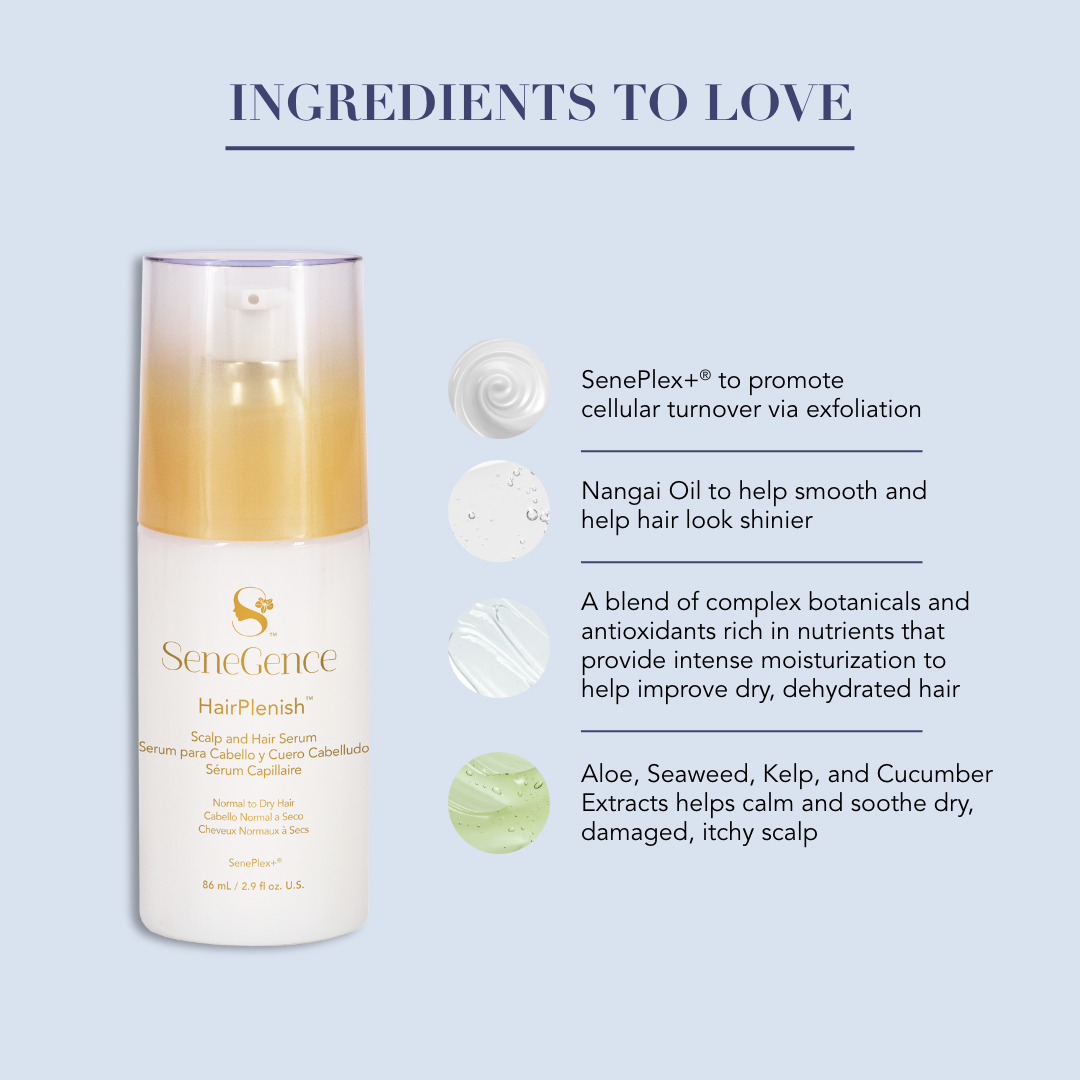 Aquaxyl™: A complex of nature-based sugars
 that help to improve dehydrated skin.

Botanimoist AMS™ Complex:
Contains apple fruit extract, which provides 
natural moisturization and a light, non-tacky feel.

Avocado Oil - protects against heat damage

Aloe, Seaweed, Kelp, Cucumber extracts - 
adds minerals and nutrients to calm and soothe
dry damaged hair and itchy scalp
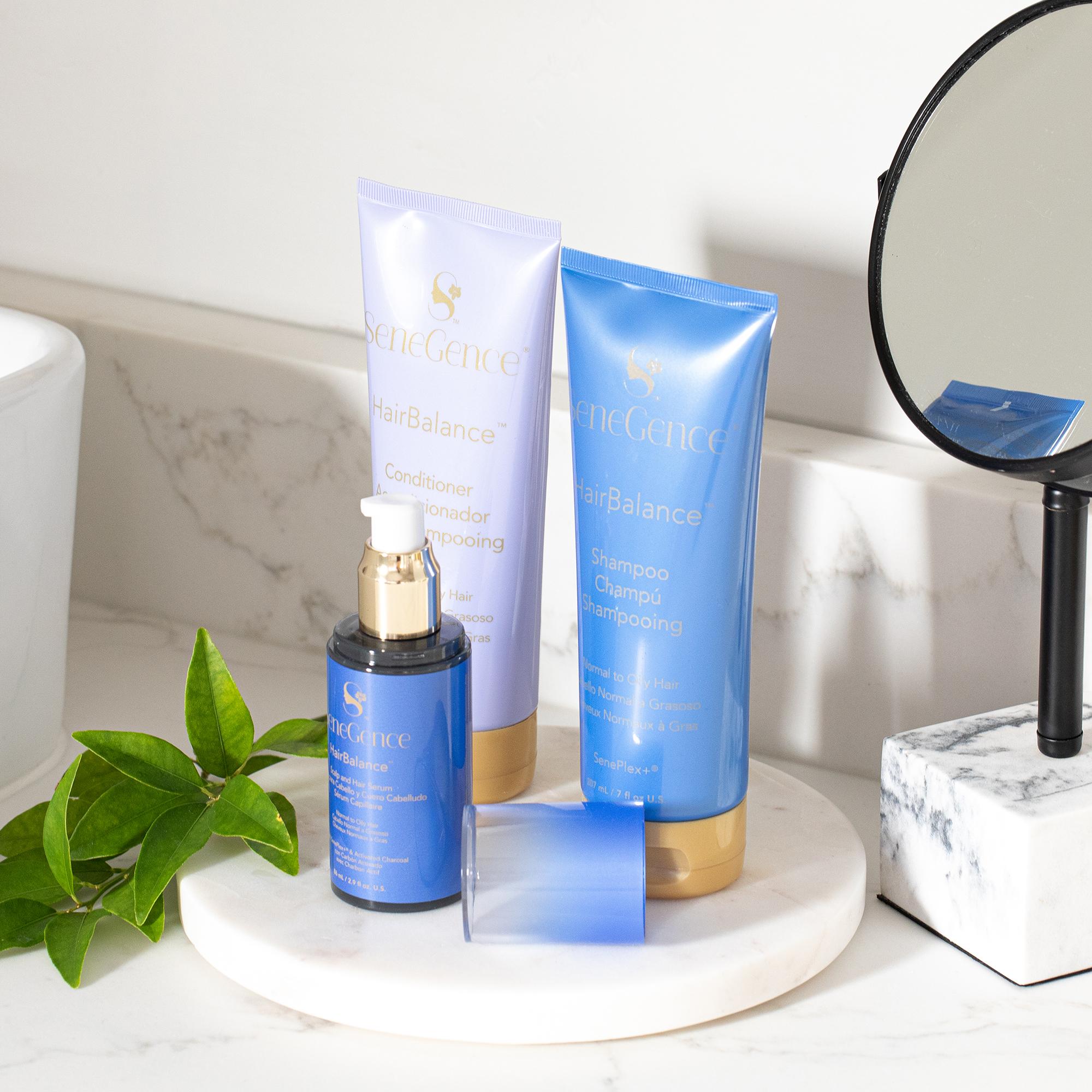 HairBalance®
Specifically formulated for normal to oily hair types, 
these products protect hair color while deeply cleansing,
 clarifying, and balancing for revitalized hair and scalp. 

Rich in Vitamins A, B and E to protect the scalp
Aloe, Seaweed and Kelp to calm and soothe
Sodium Hyaluronate to moisturise

Contains Pentavitin® : Provides instant hydration and helps
to rebalance the skin for scalp comfort.

Cleaner feeling hair from root to tip
HairBalance® Shampoo and Conditioner for Normal To Oily Hair 
HairBalance®Scalp & Hair Serum with SenePlex
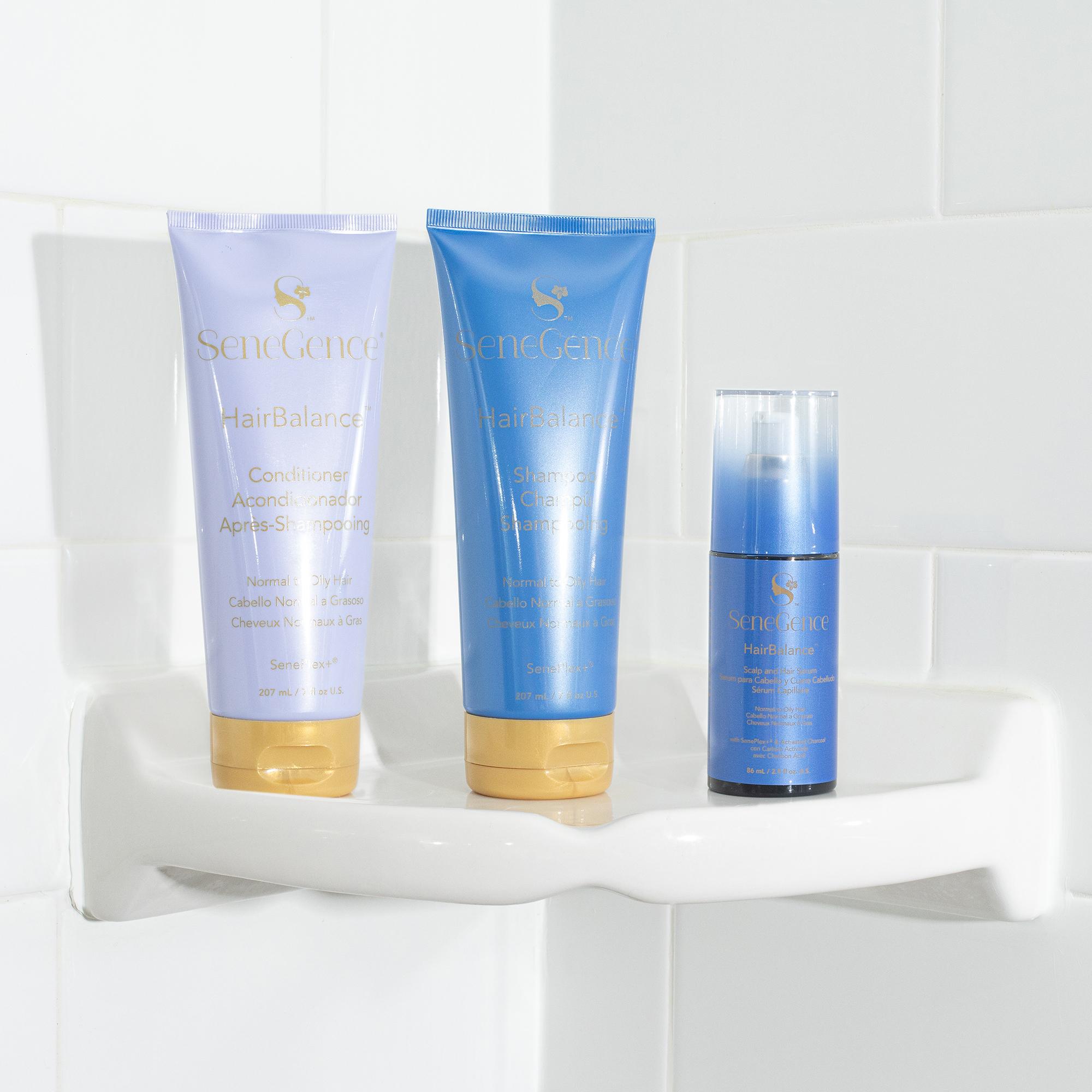 A purifying, balancing formula to remove buildup,
      excess oil, and impurities, while soothing and 
      hydrating

A botanical and vitamin infused conditioner to
     help hair feel healthy and touchably soft, while
     adding shine and bounce. 

A leave-in serum with activated charcoal to absorb
     excess oil and energise the roots for optimal scalp health.
Key Ingredients
Menthol: Provides cooling and refreshing 
sensation to the scalp. 

Pentavitin: plant-derived active for intense 
hydration and reduction of flaky scalp

Merquat 3330PR Polymer (complex): helps hair 
feel smooth and not matted or tangled

Jaguar C-17: plant derived from Guar Beans to 
increase shine

Salycilic Acid - remove sebum buildup
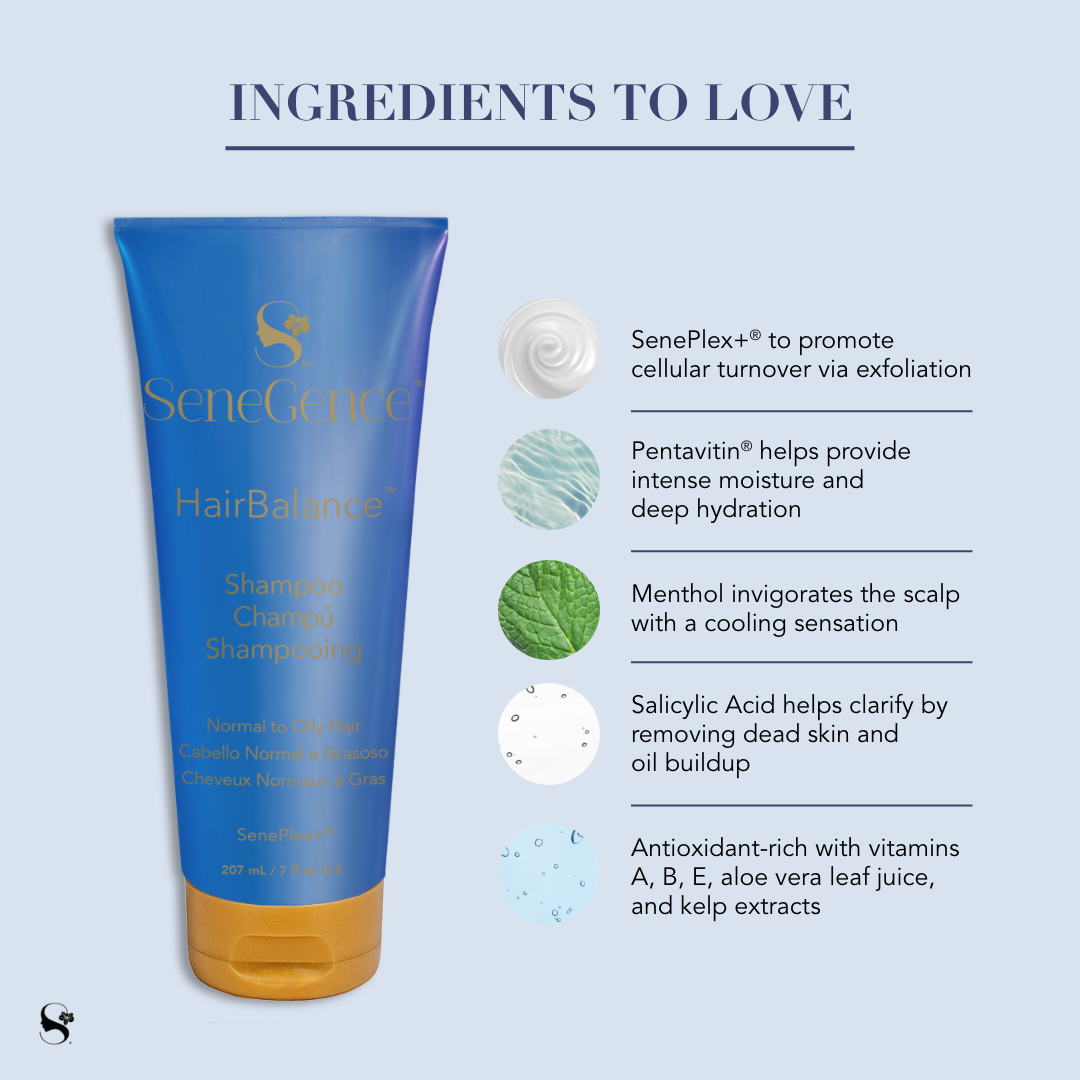 Floramac® 10: Macadamia Complex, Helps to 
reduce breakage,  increase shine, and provide
 heat protection

Pentavitin: reduces scalp flaking and helps
 combat oily scalp and itchiness

Wavemax: with Linseed and Chia - smooth 
and reduce frizz and protects coloured hair

Menthol: cools and pruifies

Glycerin: Hydrates the scalp
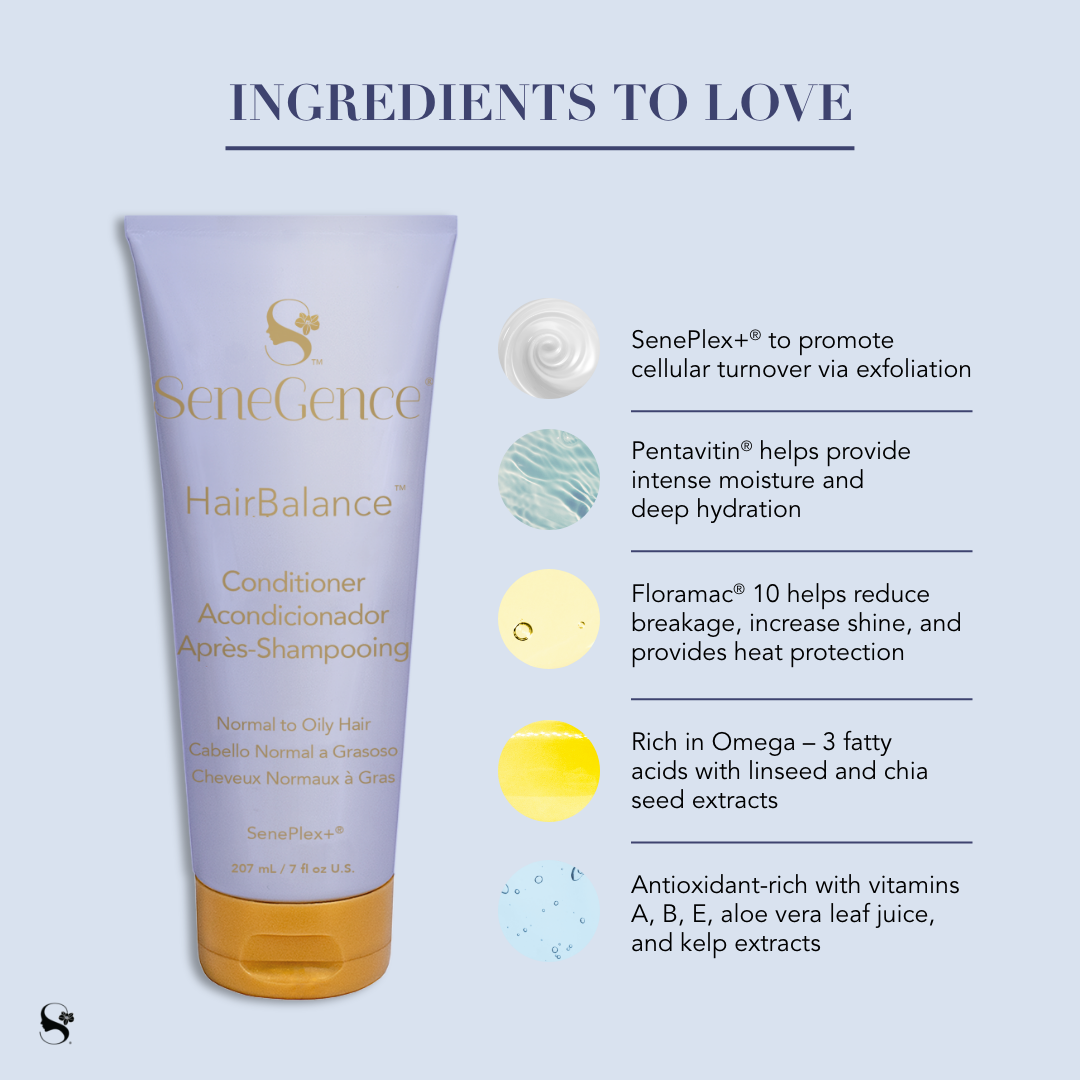 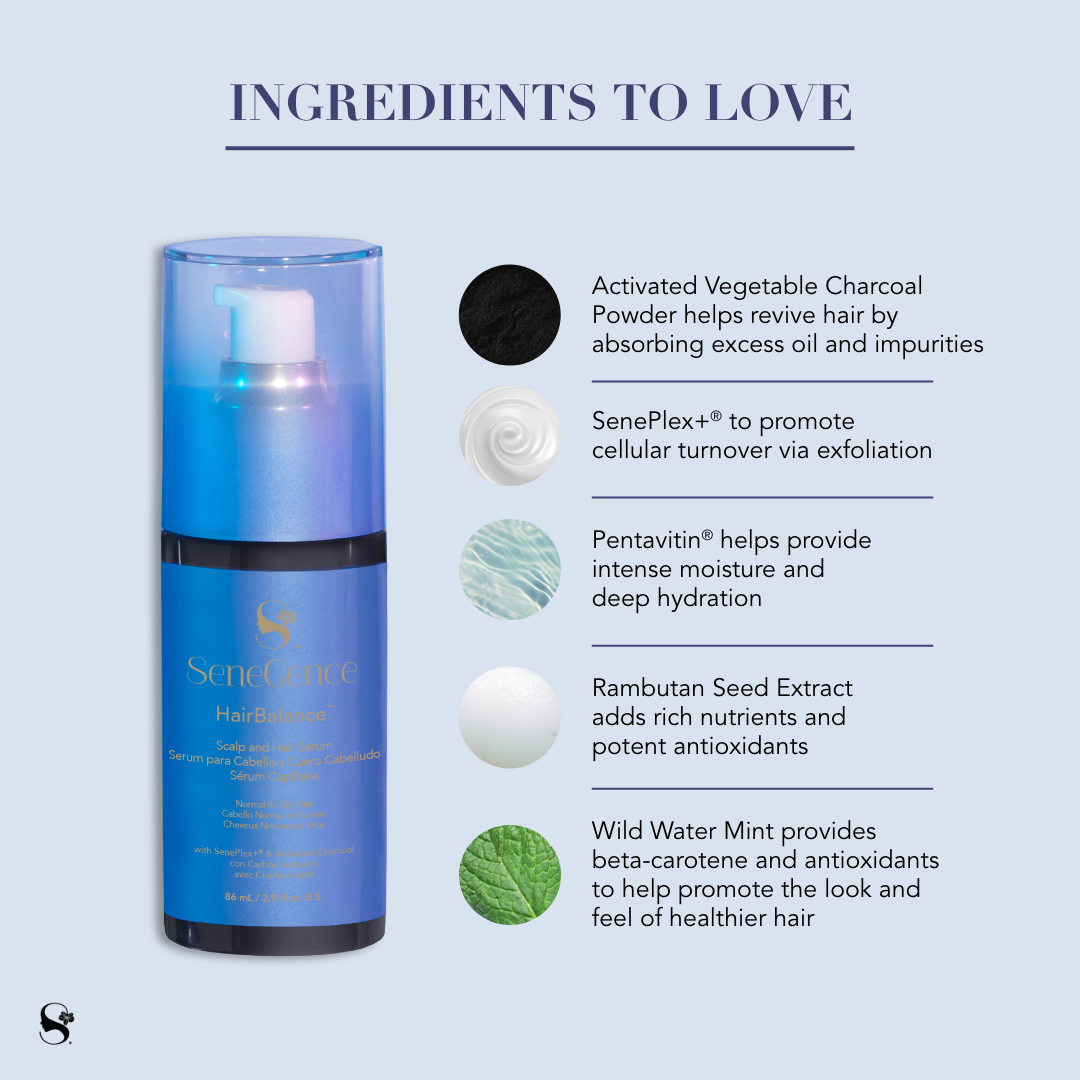 Activated Vegetable Charcoal Powder: absorbs dirt and
 oil that clog hair

Rambutan Seed Extract: Protects and energises the
 roots. Rich in antioxidants

Water Mint: Provides a cooling,  refreshing sensation

Marimoist: (complex) includes red seaweed and SH 
to Moisturise and soothe
How to use?!

Be prepared, it’s very different.
My Results
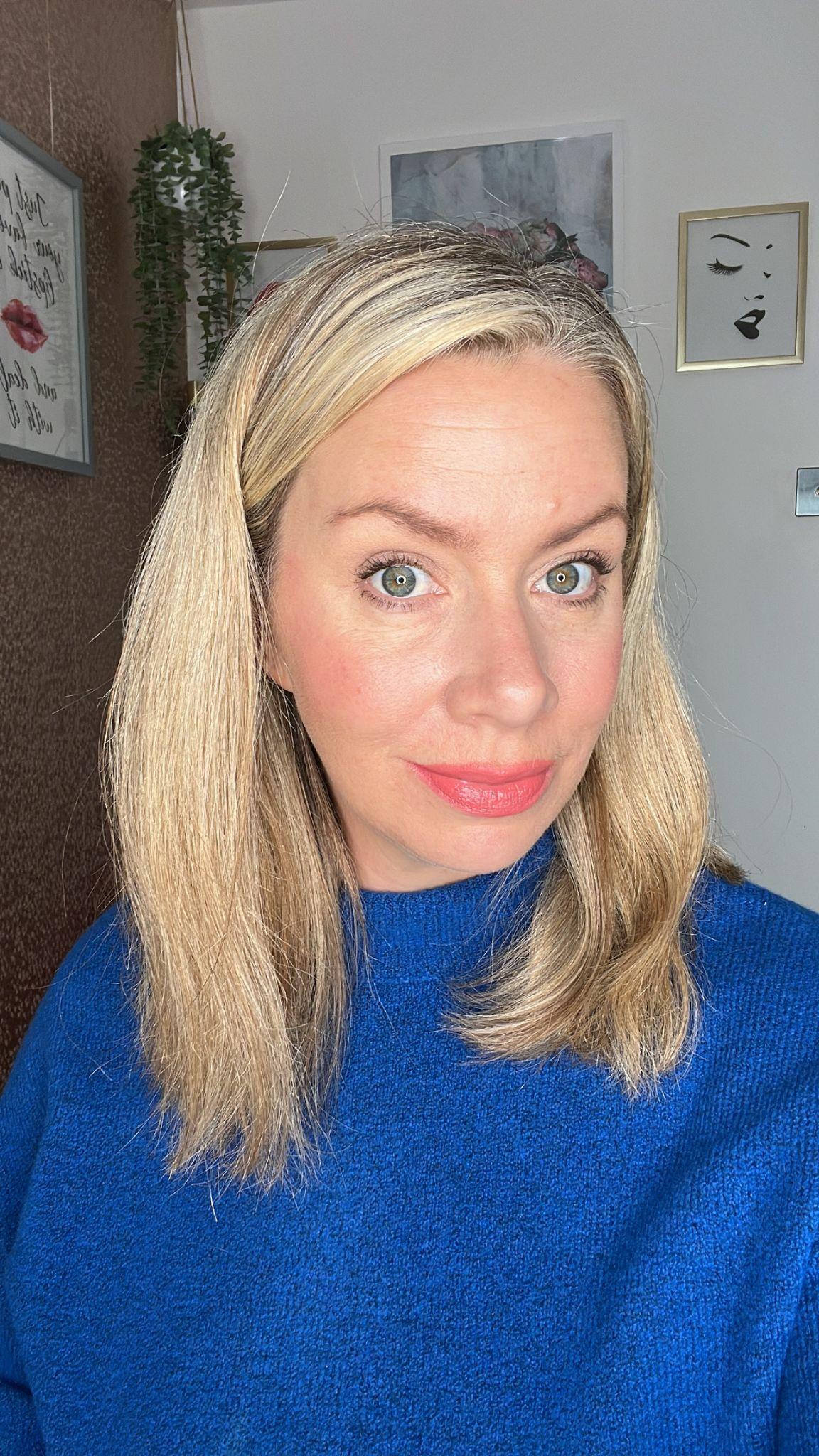 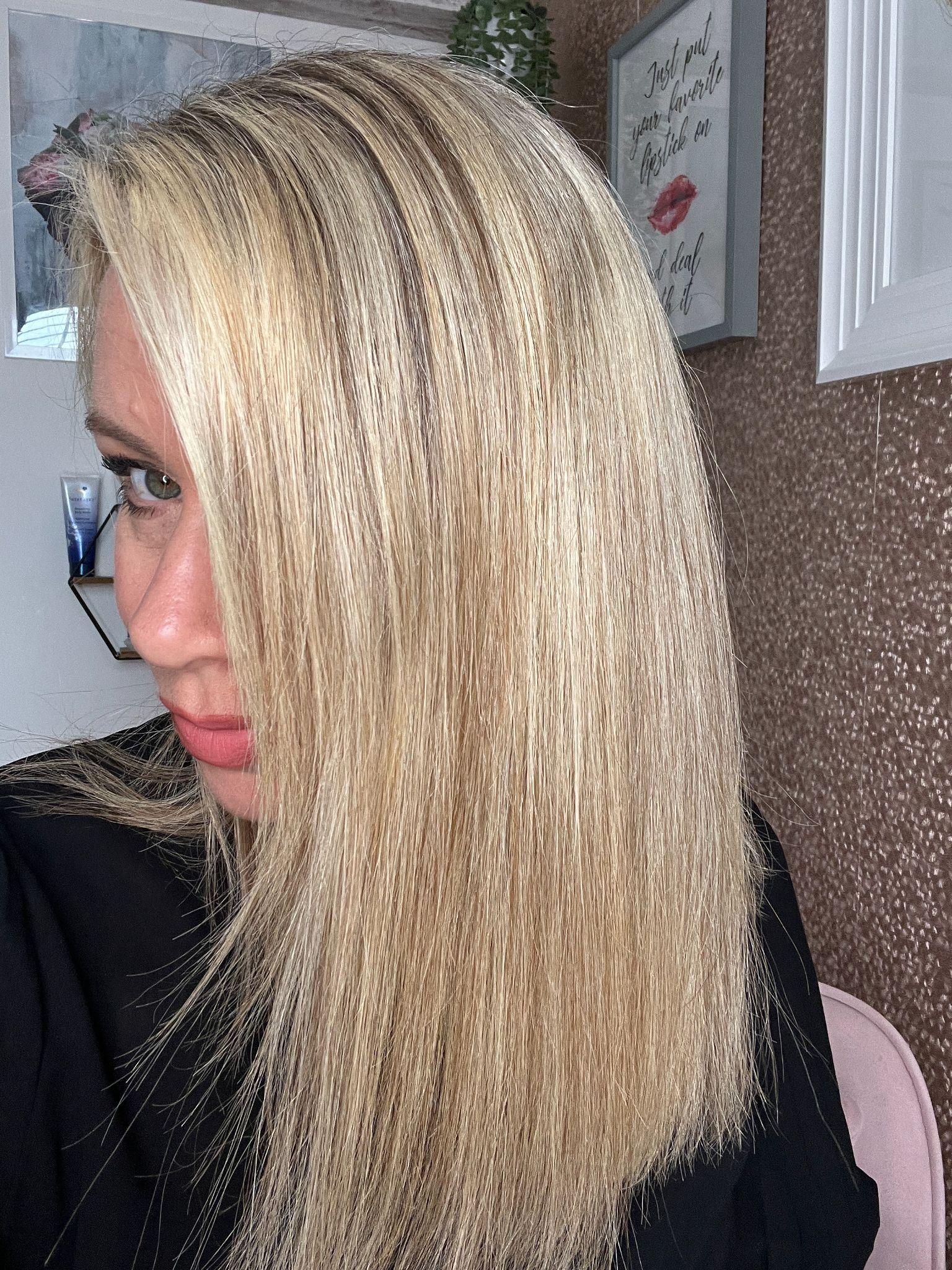